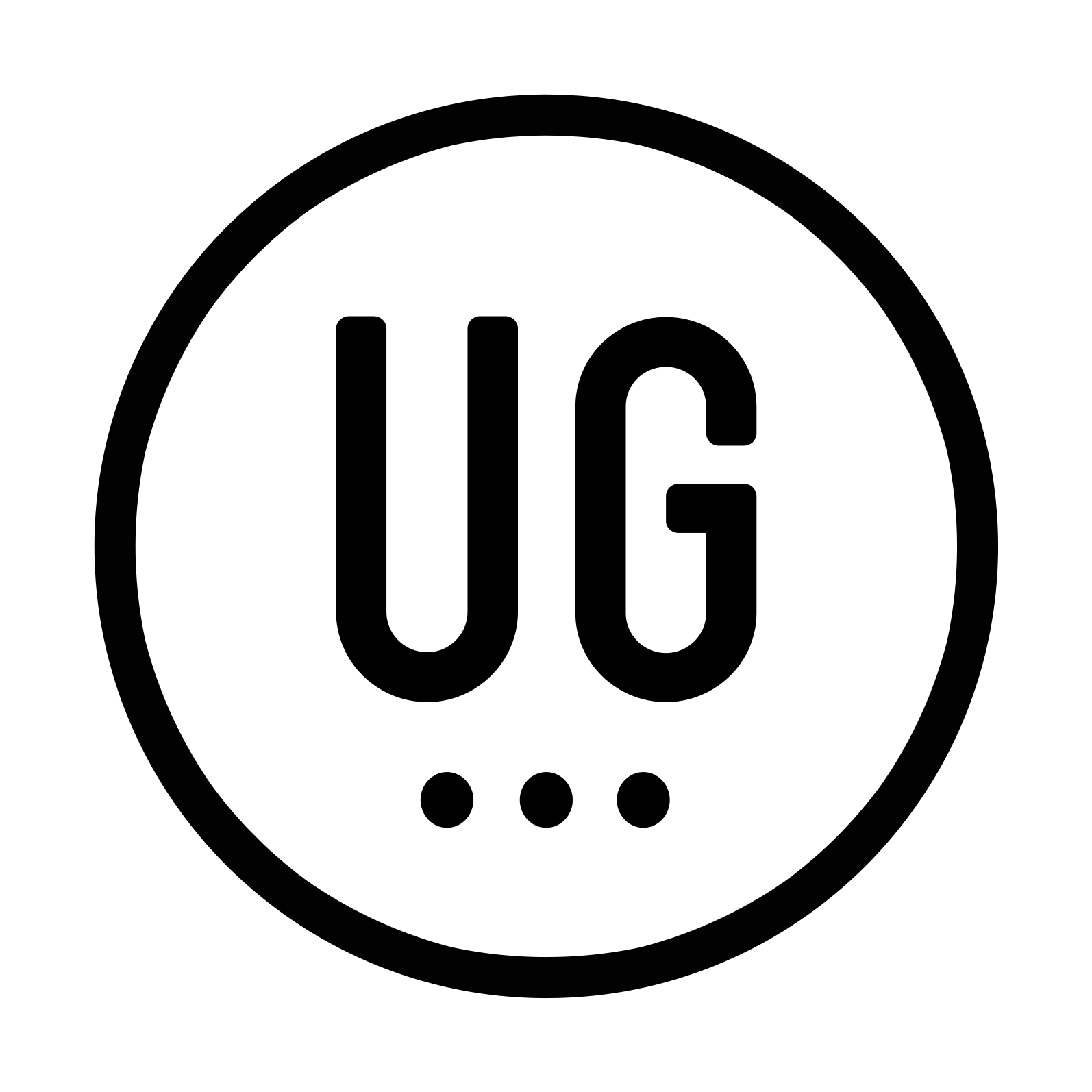 The CHURCH
Called to unexpected populations 
ACTS 9:15 But the Lord said to Ananias, “Go! This man is my chosen instrument to proclaim my name to the Gentiles and their kings and to the people of Israel. 16 I will show him how much he must suffer for my name.”


Sent for new work
ACTS 13:2 While they were worshiping the Lord and fasting, the Holy Spirit said, “Set apart for me Barnabas and Saul for the work to which I have called them.” 3 So after they had fasted and prayed, they placed their hands on them and sent them off.


Called to innovate in unexpected ways. 
ACTS 16:6 Paul and his companions traveled throughout the region of Phrygia and Galatia, having been kept by the Holy Spirit from preaching the word in the province of Asia. 7 When they came to the border of Mysia, they tried to enter Bithynia, but the Spirit of Jesus would not allow them to. 8 So they passed by Mysia and went down to Troas. 9 During the night Paul had a vision of a man of Macedonia standing and begging him, “Come over to Macedonia and help us.” 10 After Paul had seen the vision, we got ready at once to leave for Macedonia, concluding that God had called us to preach the gospel to them.
Start Something New
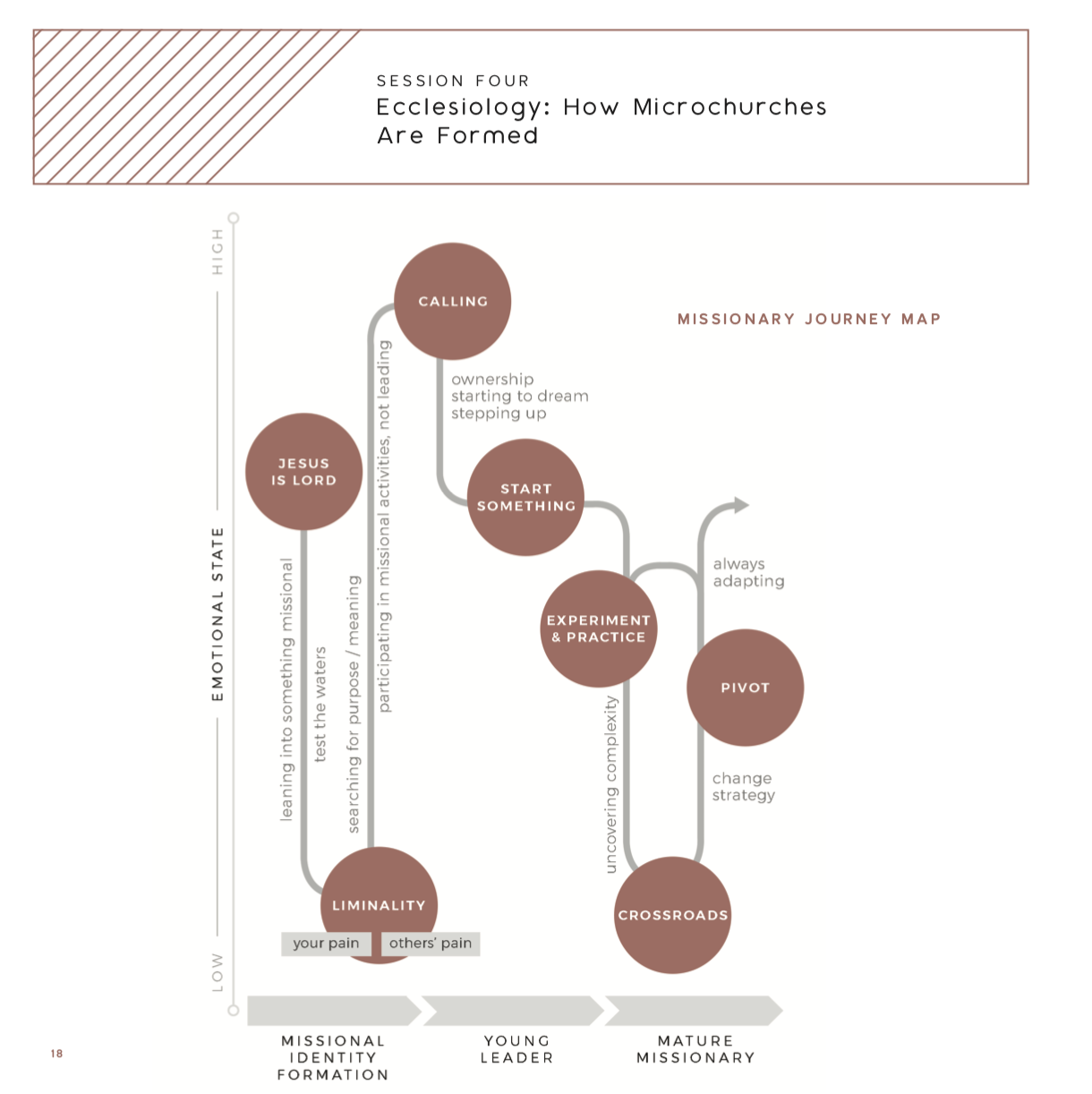 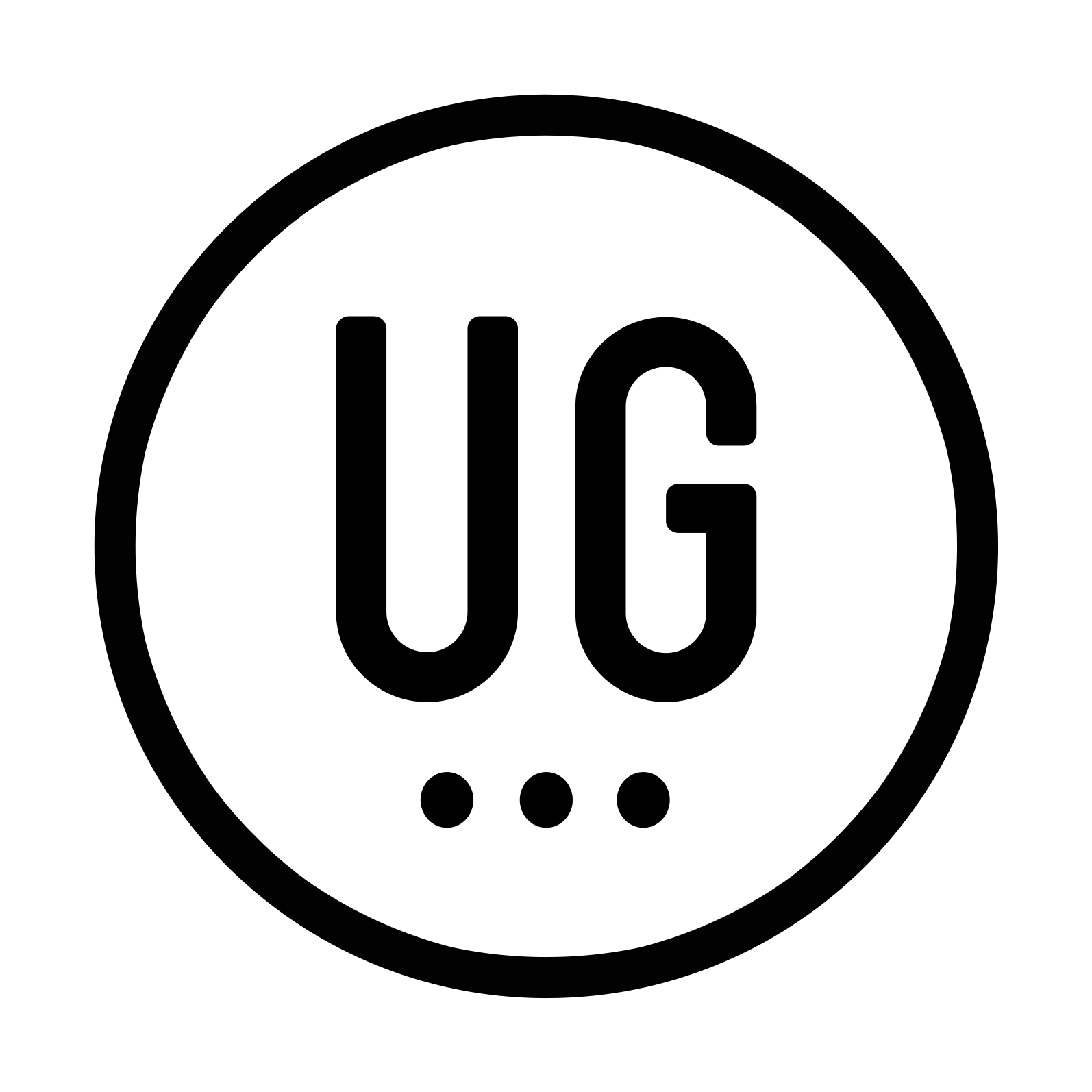 MISSIONARY JOURNEY MAP
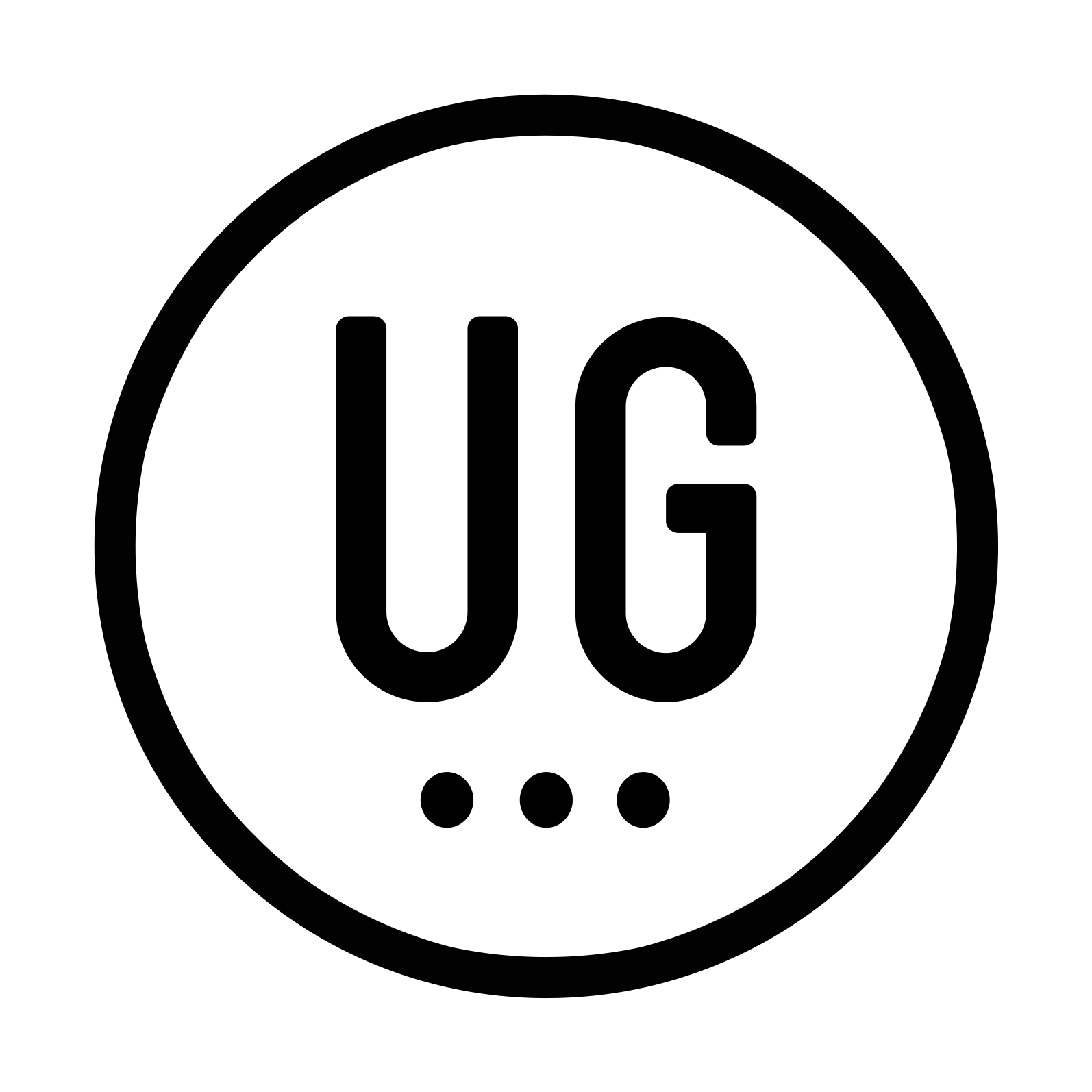 Cultivate Environments
Pain
Listen
Altar
One Thing
Be Sheep
Incubate
Try
Love Jesus
Jesus is Lord
Listen for His Voice
Pain (theirs & others)
Stir Calling
Calling
Start Something New
Give Permission
Jesus is central, above all things and is Lord. Are we falling in love more and more with him and his ways?
How can you create altar moments of brokenness and Lordship?
Foundational Listening Prayer: Can we move away from mission as strategy and towards mission in response to his living voice?
How can you stir the question in the hearts of believers, “Jesus how are you inviting me into your mission?”
Support their work. Can we provide relational support, tools, coaching to help people do something different from you?
Expand missional imagination. Can we give permission for people to try something new as they obey Jesus?
How can normalize pain, expose disciples to the grieving heart of God?
Leverage overlap platforms to stir calling in people.
Engineer Environments to Start Something New
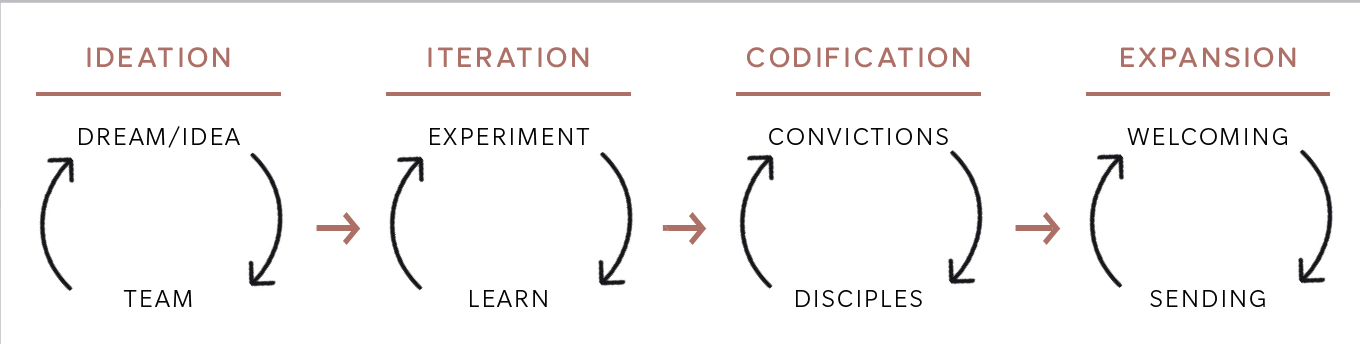 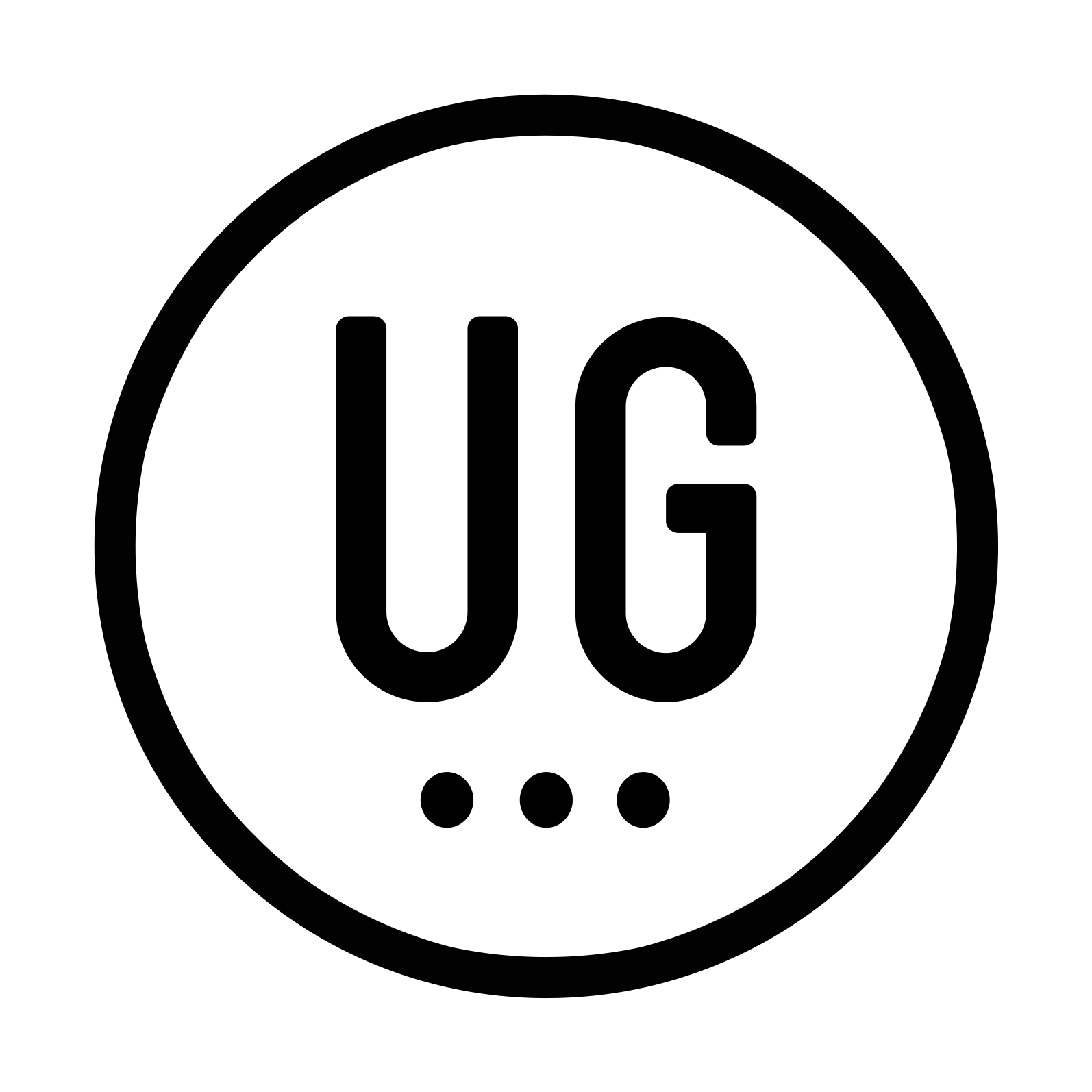 General Calling
What we know from scripture, revealed will
Specific calling
What we discern through listening and stepping out in faith over time
Calling
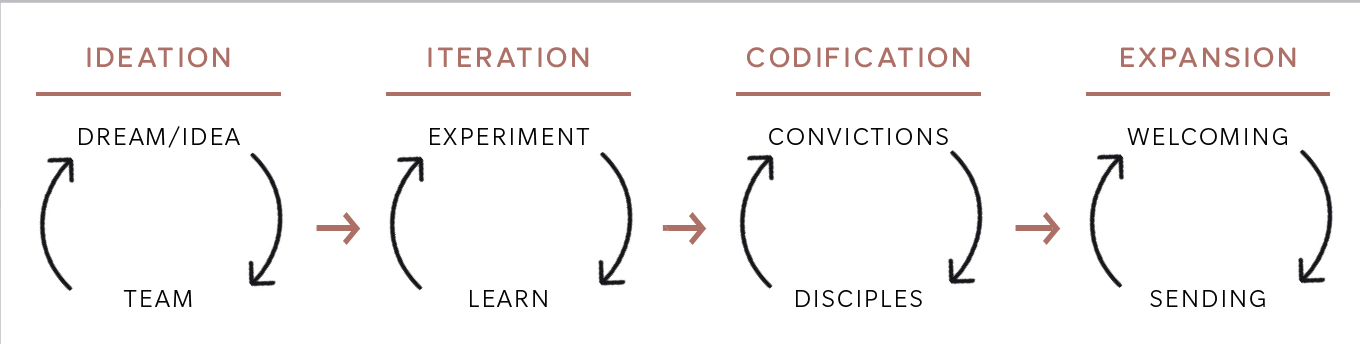 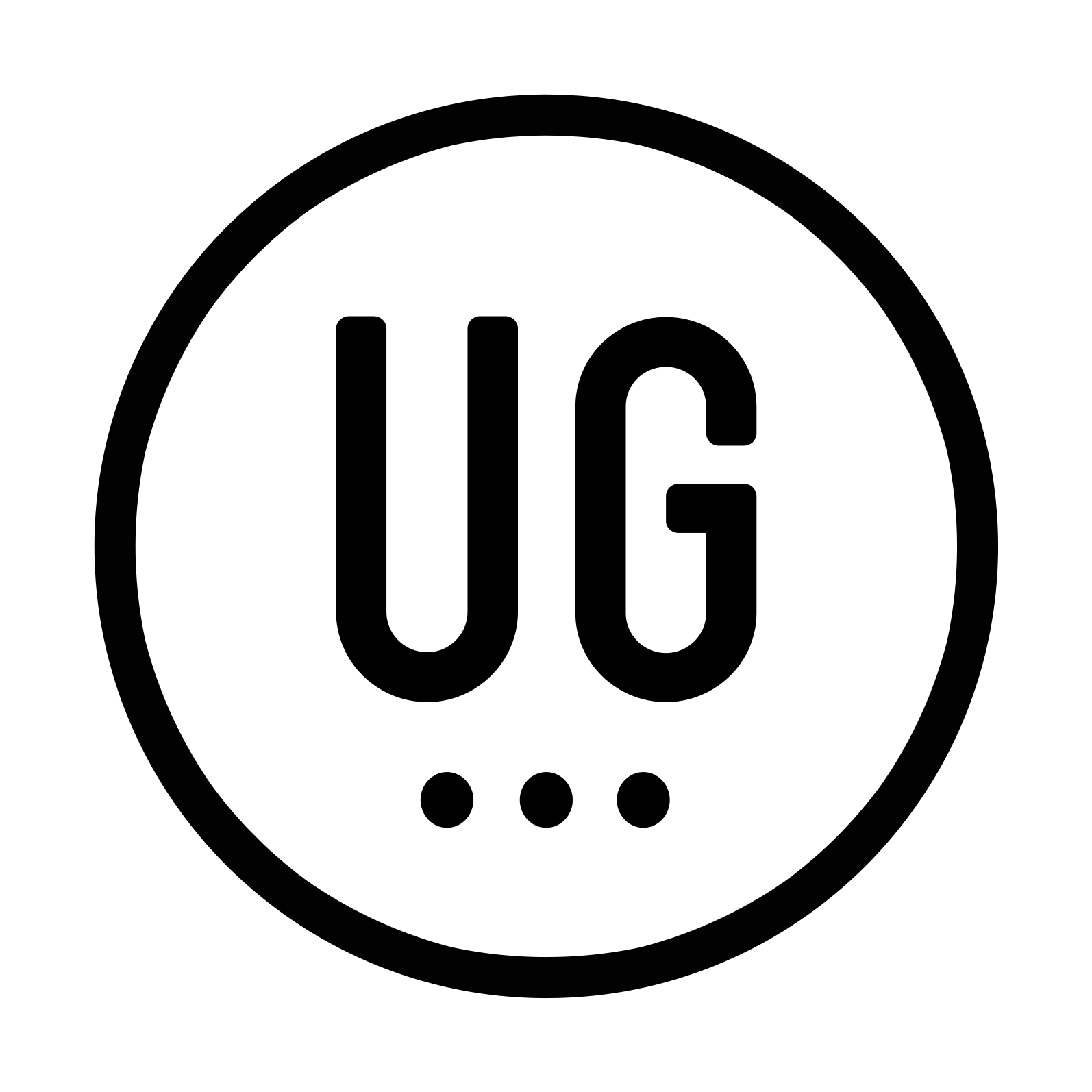 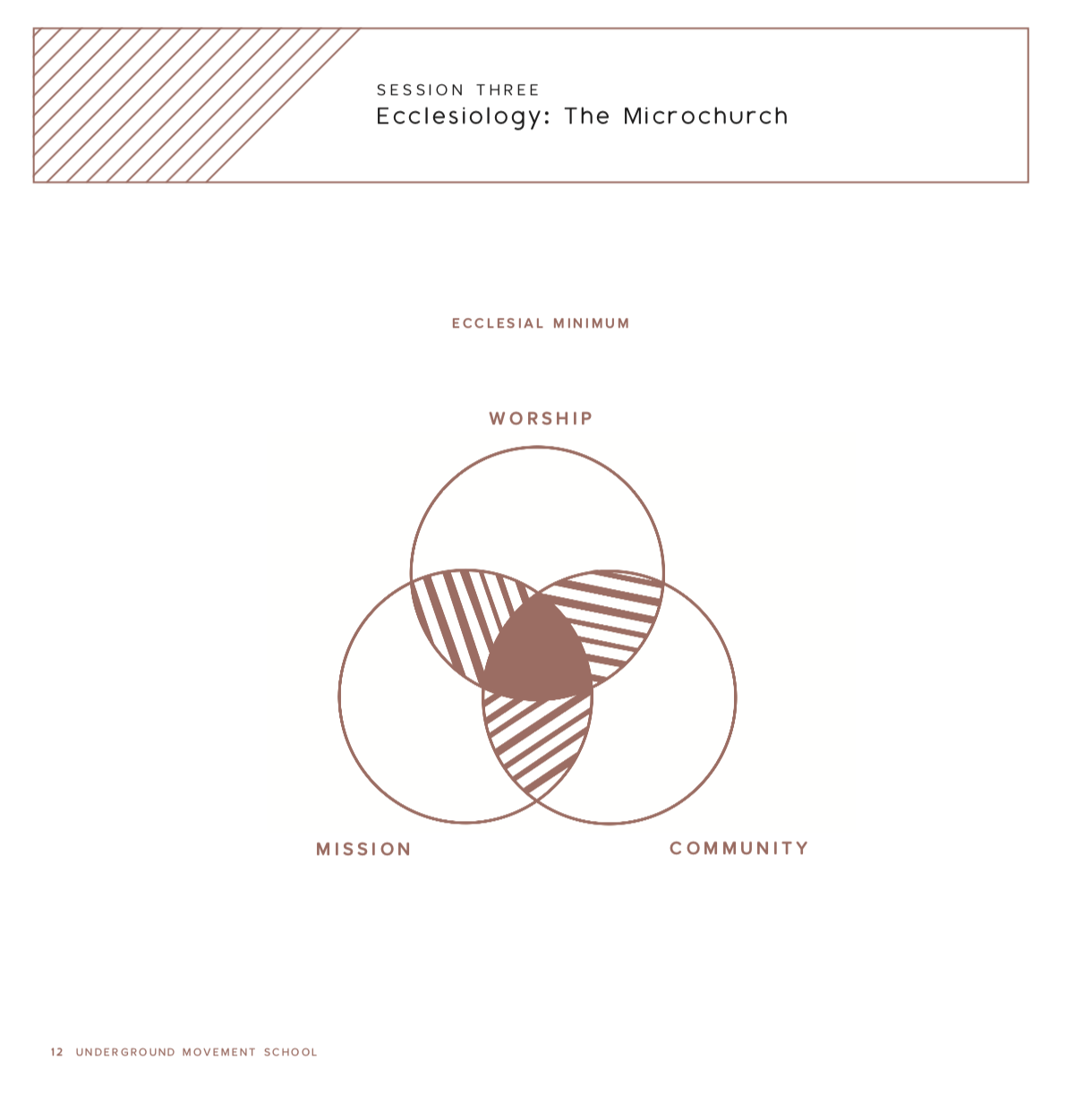 Worship Tools:
Bible Study
Singing Songs
Prayer Rooms
Intercession
Confession/Absolution
Silence
Meditation
Examen 
Giving
Centrality of Jesus 
+ Breaking worldly patterns 
+ New kingdom patterns
Community Tools:
Regular Meeting Time
Singing Songs
Life Updates
Dinner
Retreat
Testimonies
Peer Coaching
Shared Reading Plan
T-shirts
Confession/Absolution
Mission Tools:
Social Maps
Joint Outreach
Investigative Bible Studies
Peer Coaching
Intercession
Listening Prayer
Practice Gospel Proclamation
Contact work 
+ Kingdom Intentionality 
+ Discern Next
Shared Purpose 
+ Synced Activities 
+ Shared Life
Ecclesial Minimum
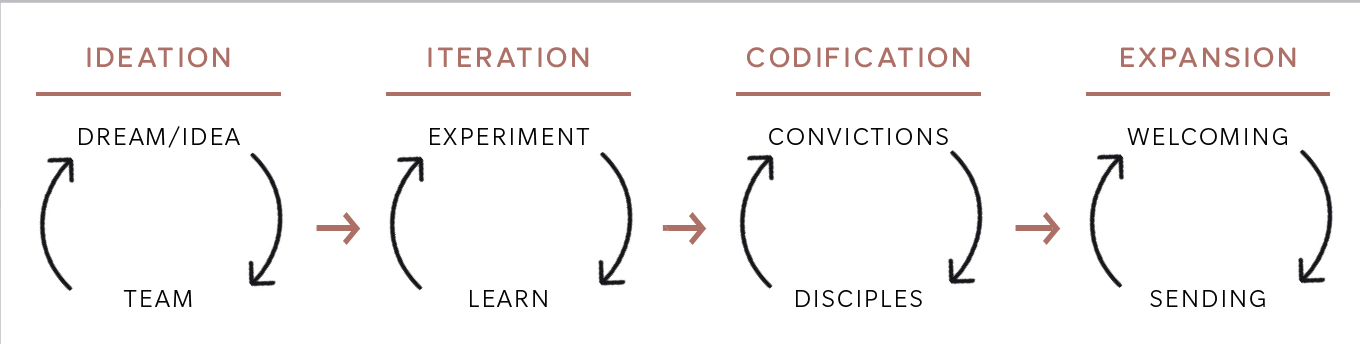 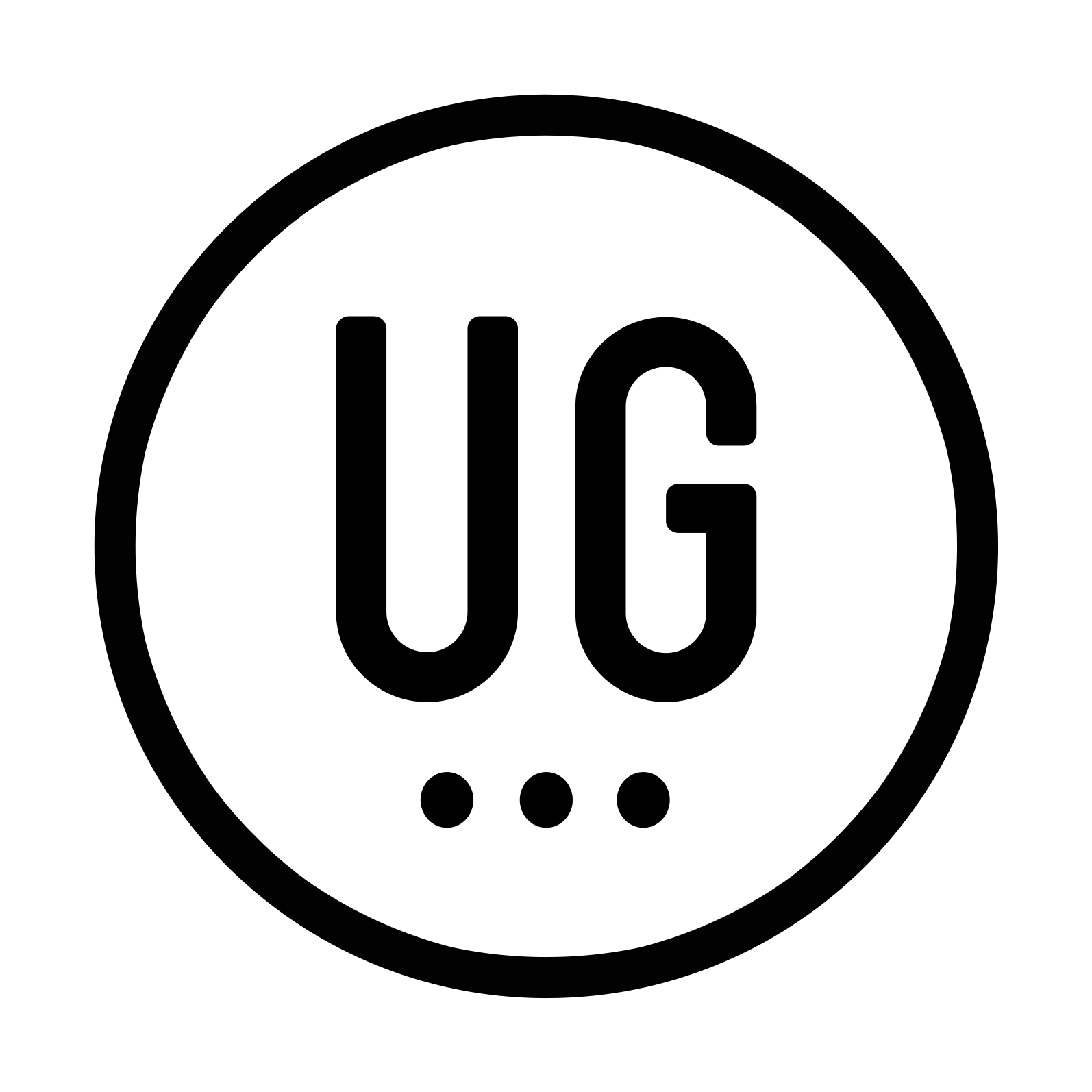 Two Spaces
worship/community space
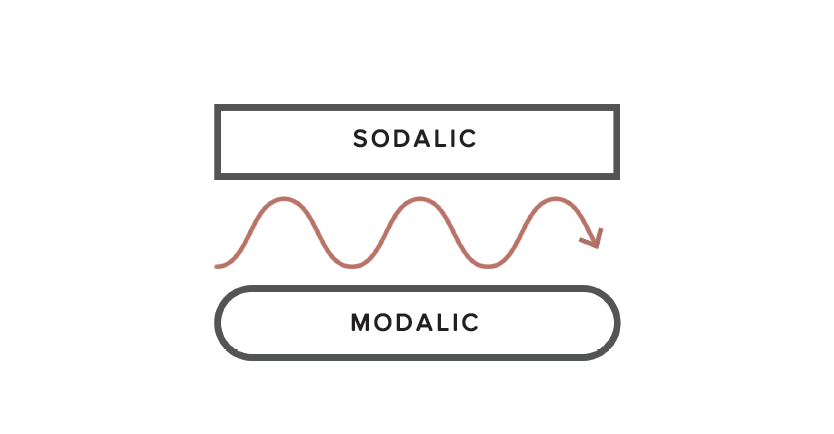 (risk, adventure, apostolic mission)
mission space
(belonging, safety, healing community)
Microchurch Organized
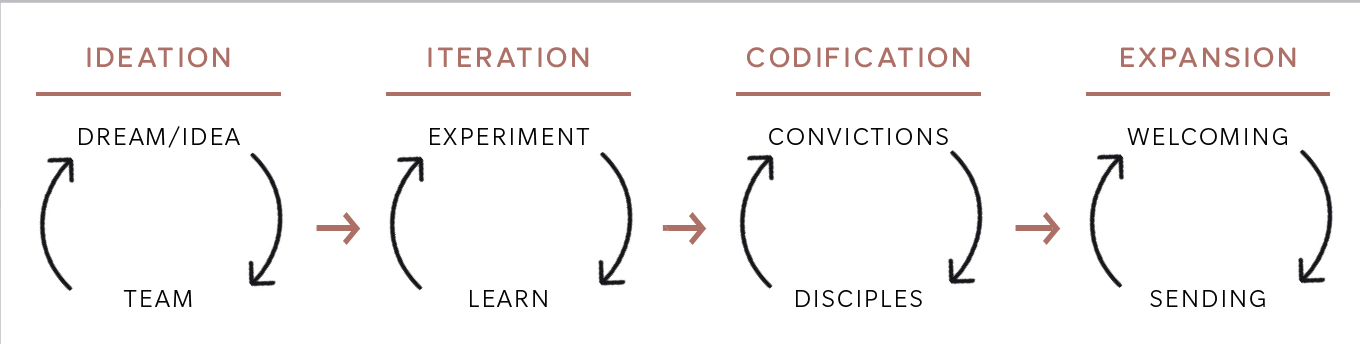 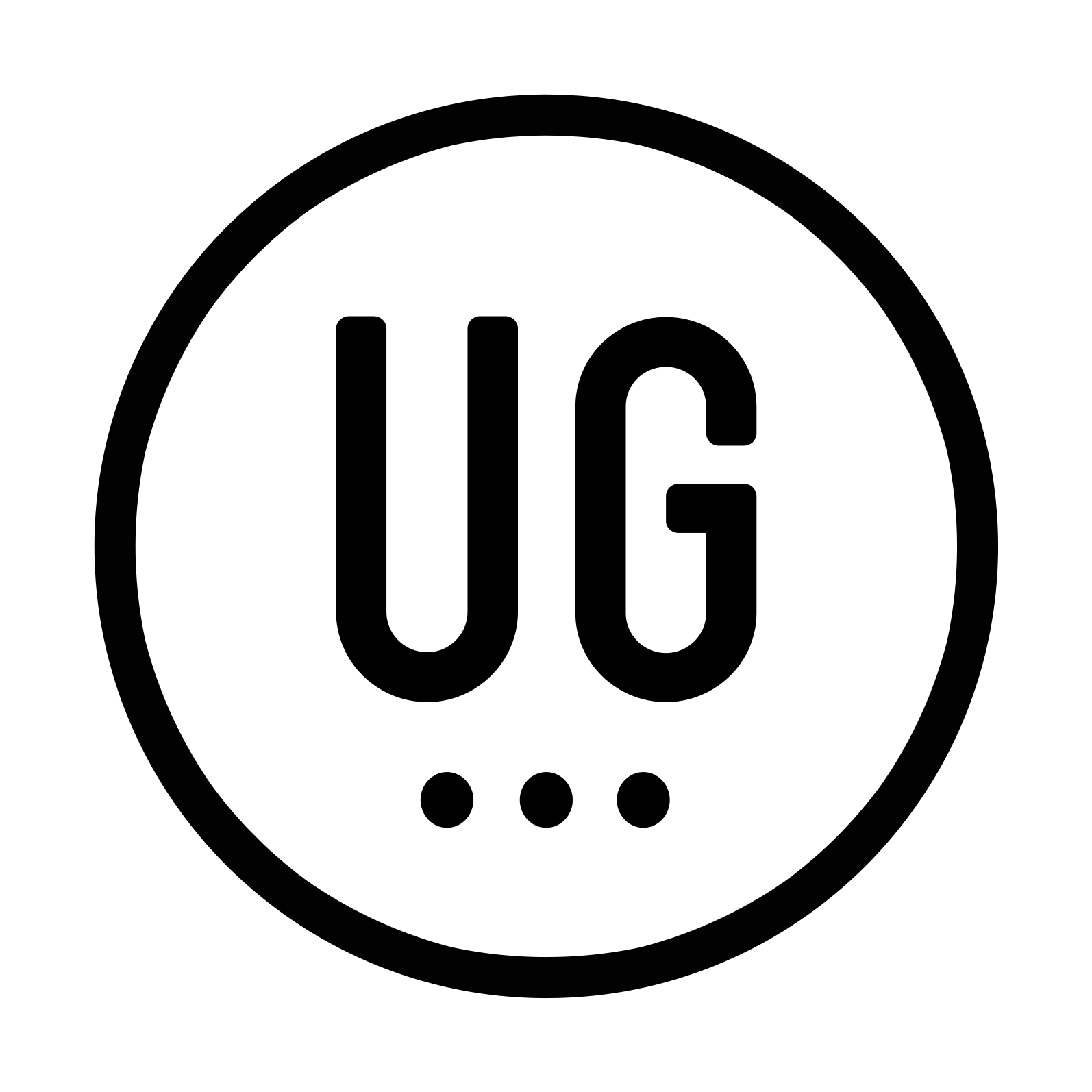 TYPES OF MICROCHURCHES
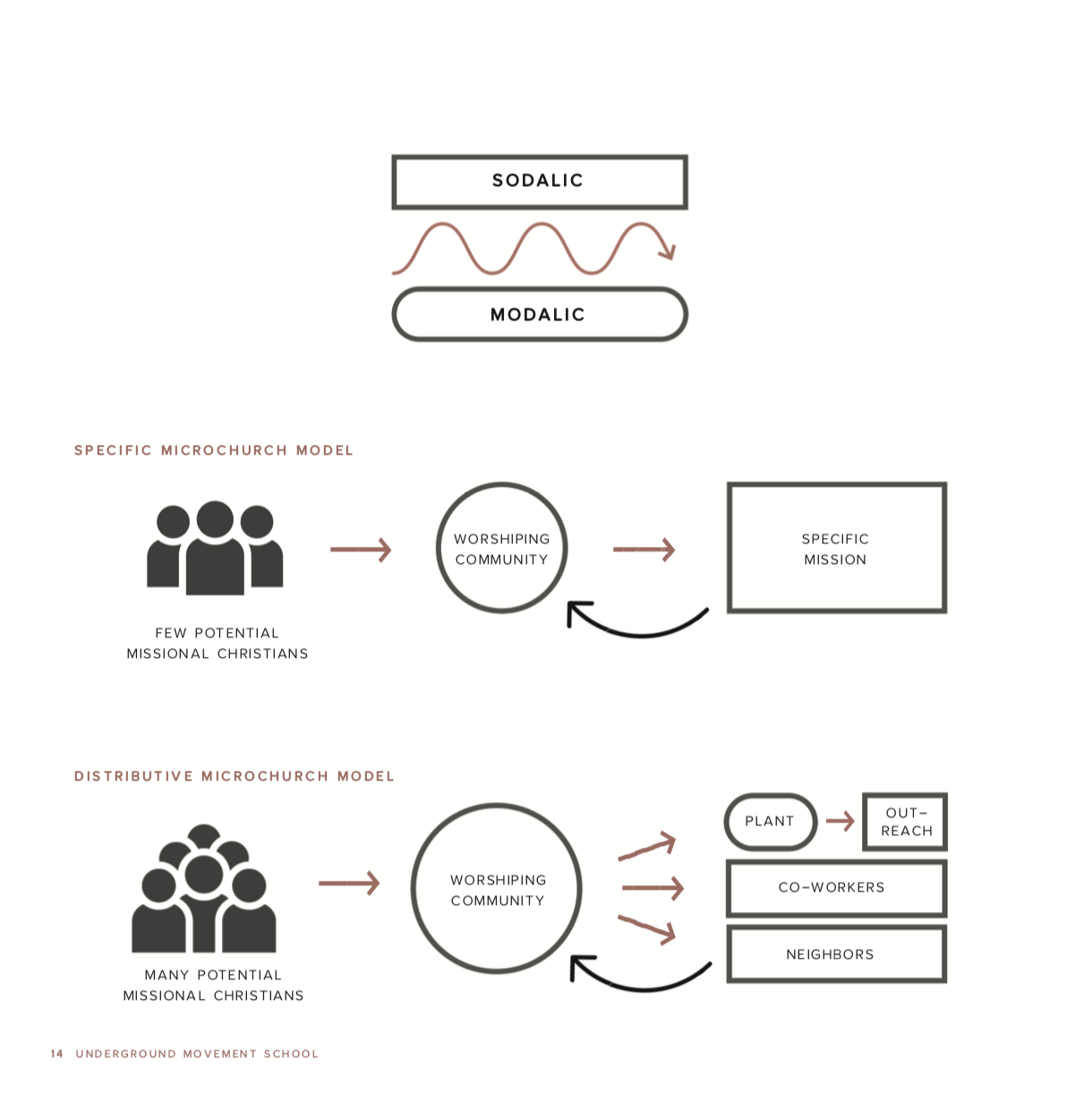 Challenges: finding missionaries to join you - high barriers to conversion - slower growth  - burnout
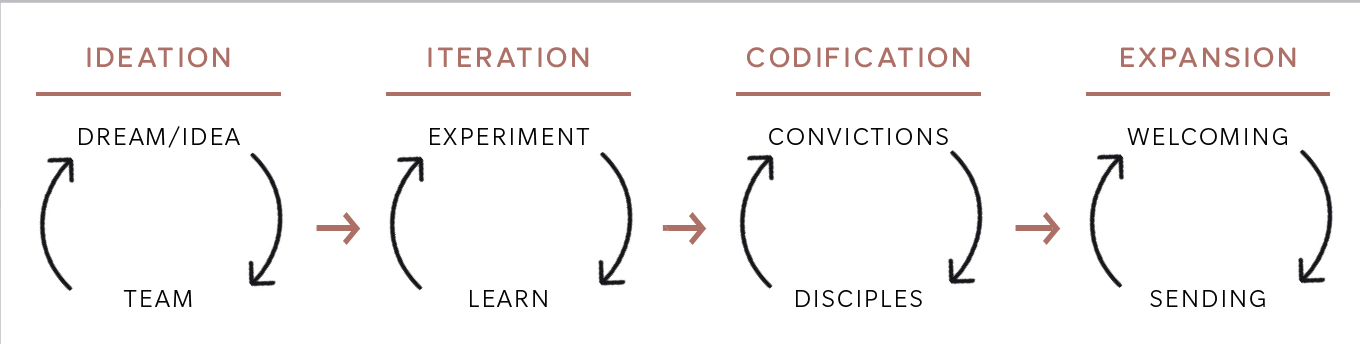 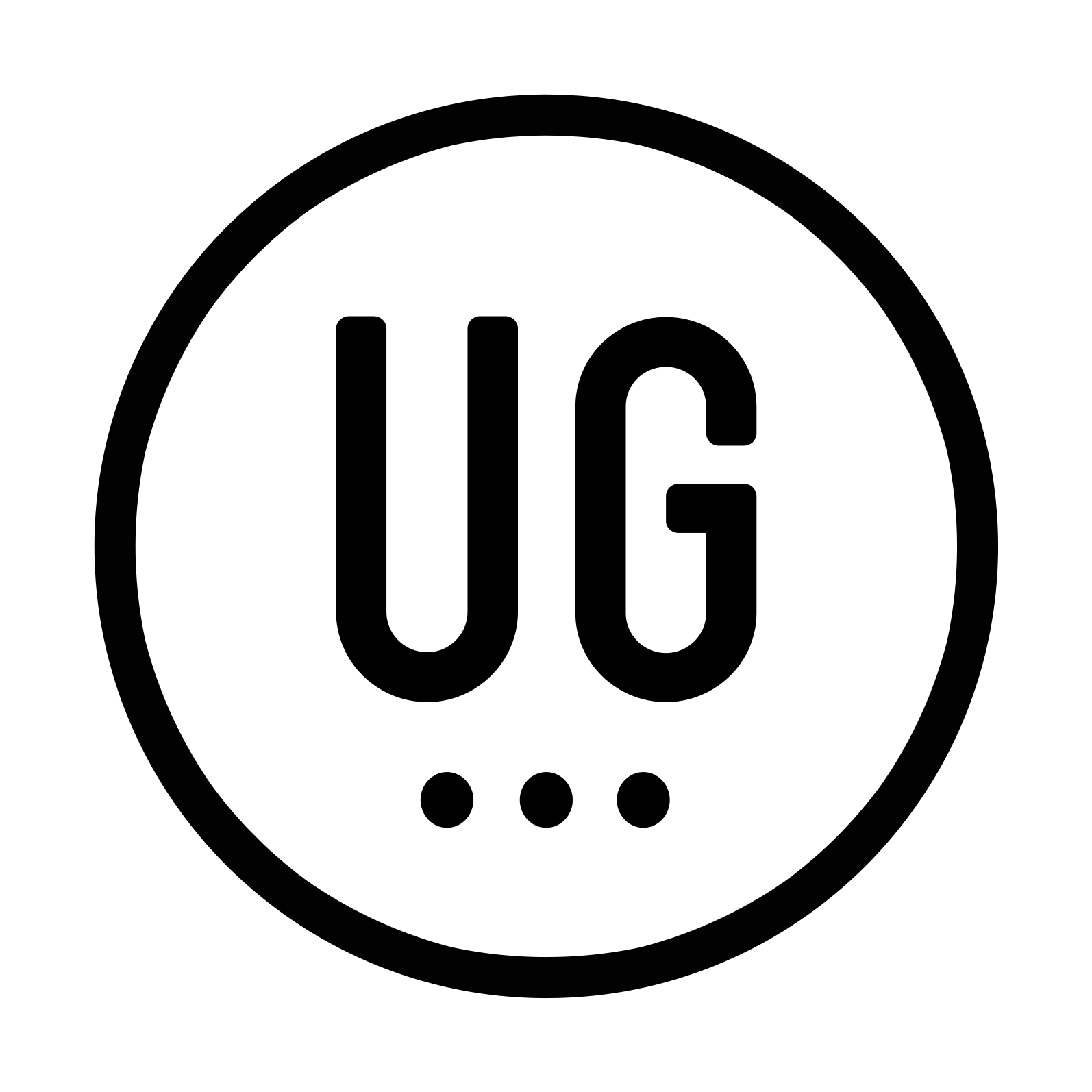 TYPES OF MICROCHURCHES
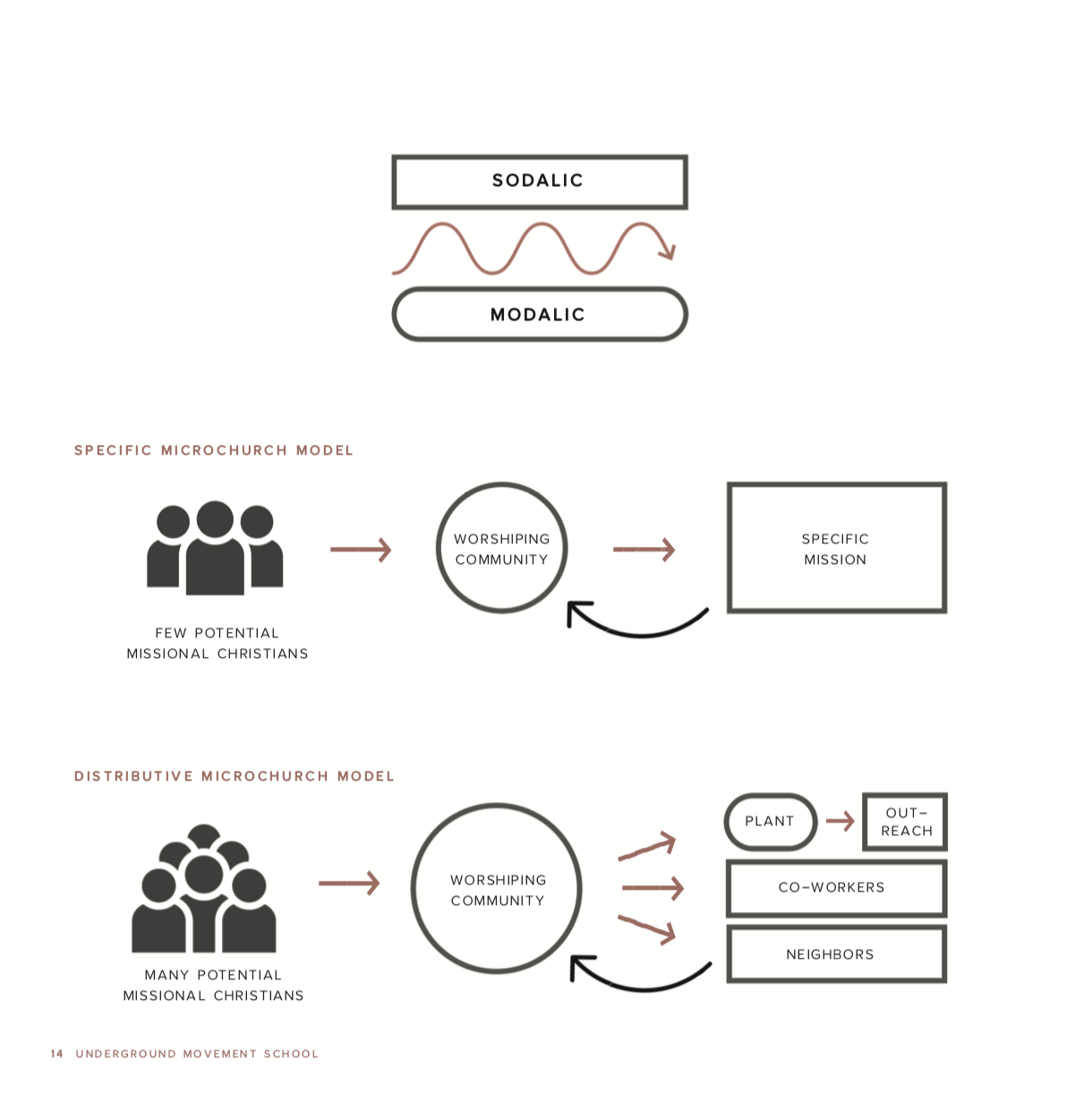 Challenges:  feeling like family, equipping for diverse mission, actionable mission steps
Khora Call
In the name of the Father, Son and Holy Spirit.

We want…
To be Sermon on the Mount people
Who embody the foundational teachings of Jesus, and invite others to do the same 
Who build lives on foundation of his love, 
Who serve others, being faithful in little
Who are accountable for a Missional life
We Gather here… So we can Go there. 
We commune with each other, confessing our need for Jesus… So we can reach out to others with his living presence.
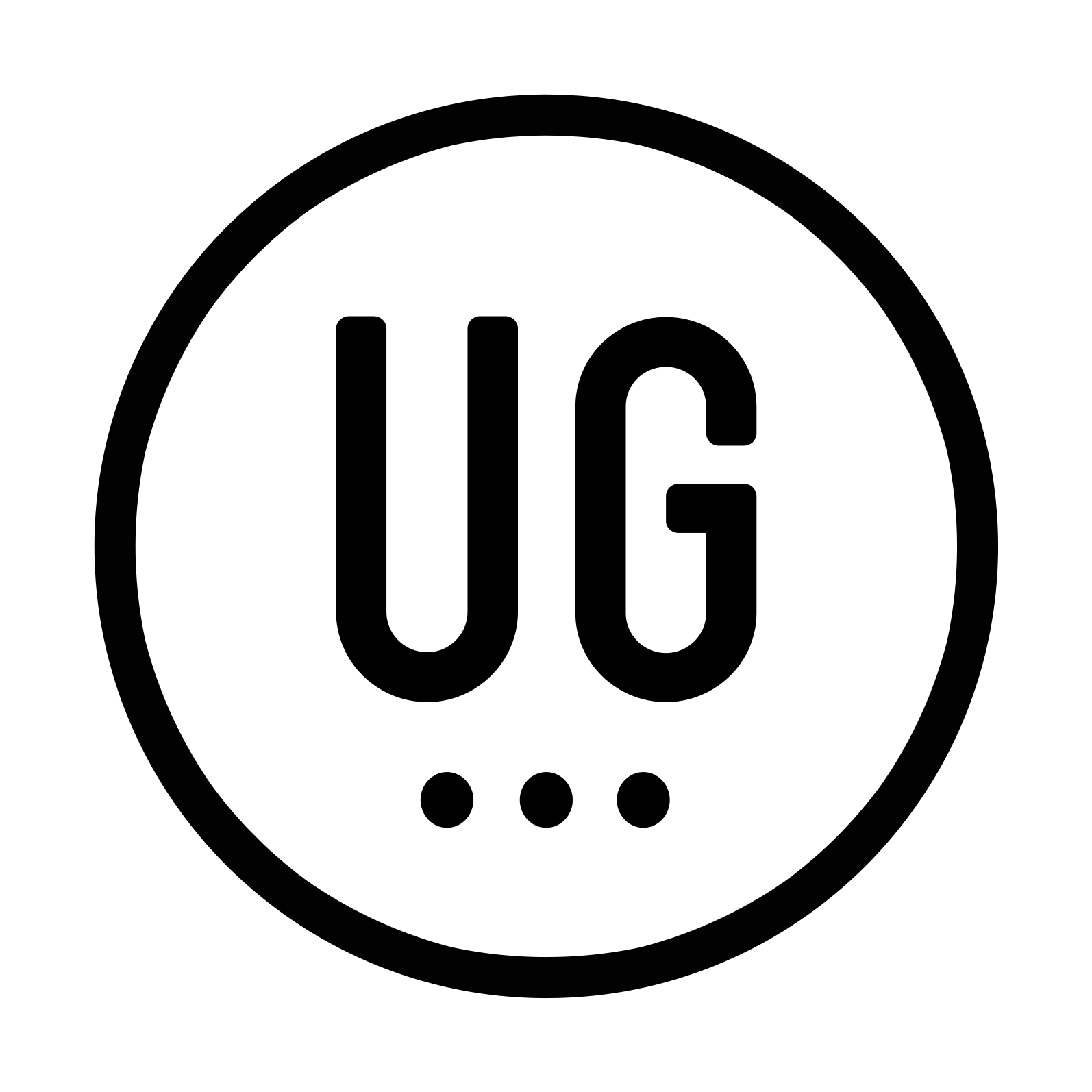 DISTRIBUTIVE MISSION (weekly)
Khora
Invite New PMCs
NEW PLANT
Whiskey Club
Welcome Theme
Sing Songs
Pray for each other
Dinner (theme convo)
Bible Time
Listening prayer
Peer Mission Coaching
Shared Bible Plan
Neighbors
Tomlin Middle School
Firefighter Station 5
911 Call Center
Common Vision: to be people of the Sermon, inviting others to discover Jesus.
Microchurch Example
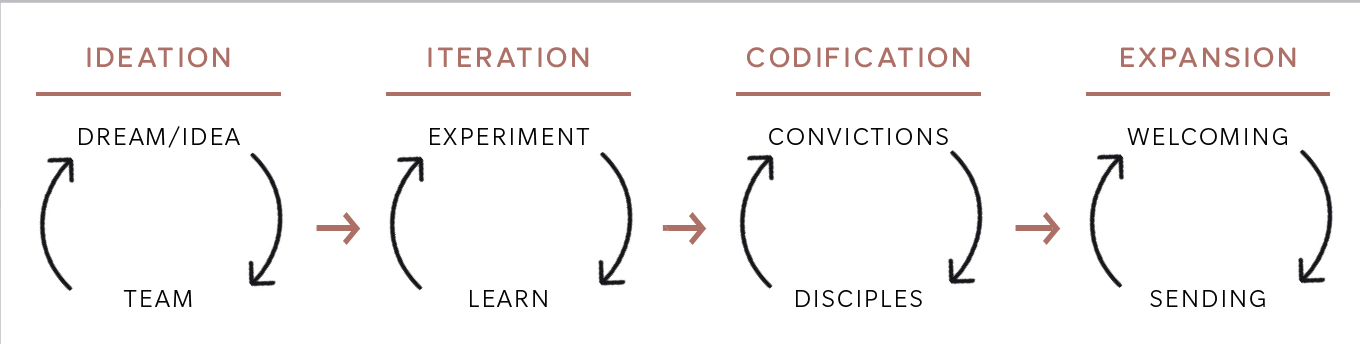 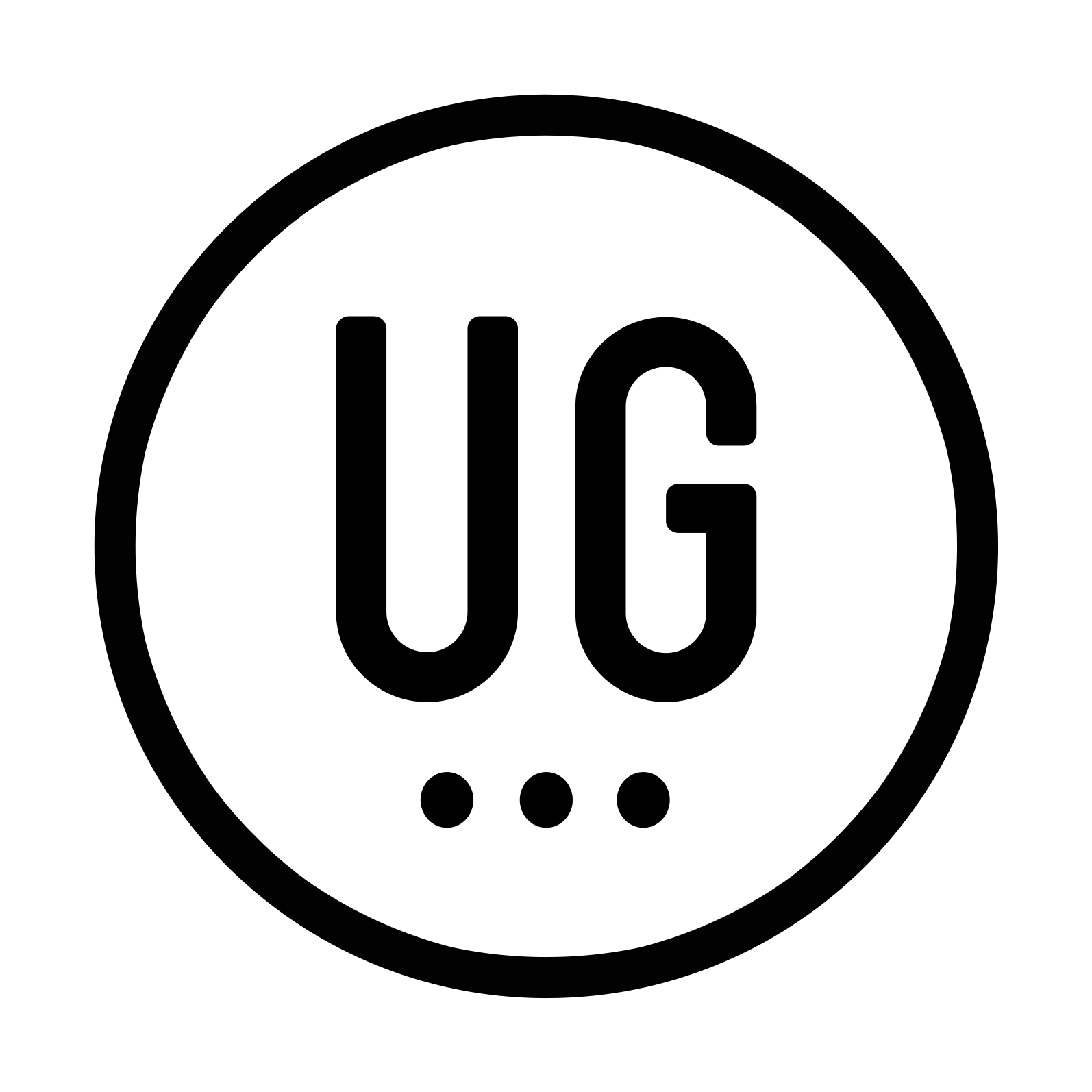 Expansion
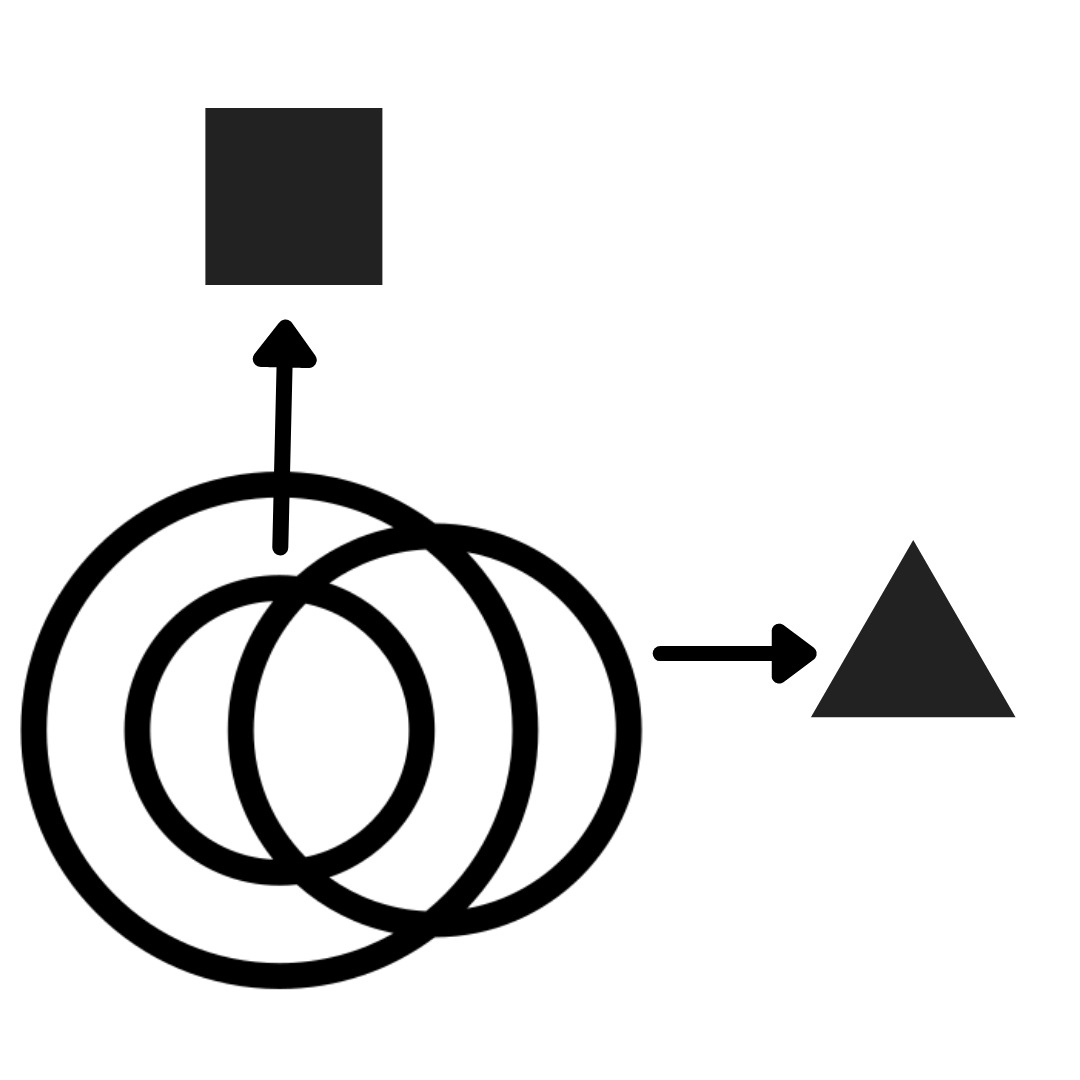 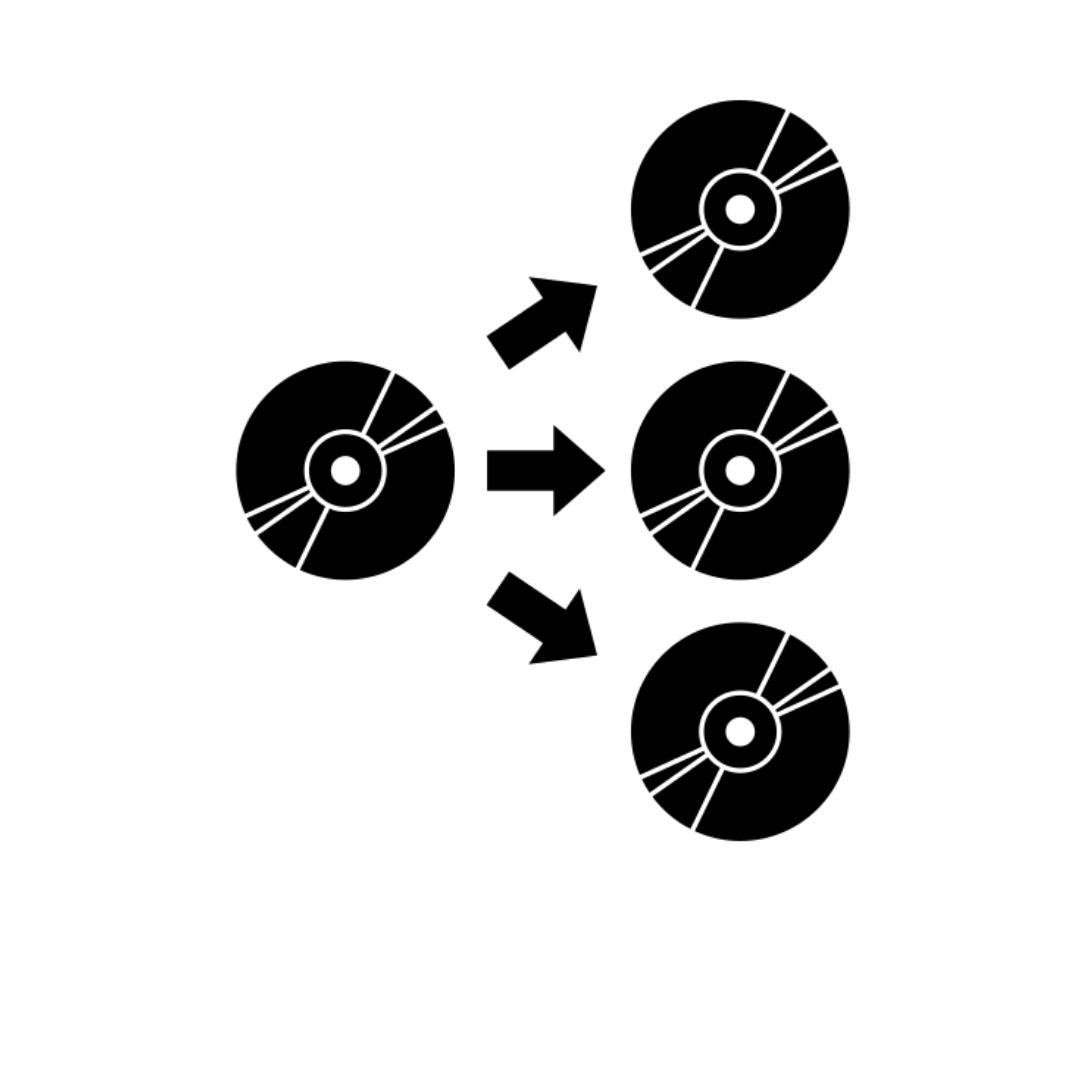 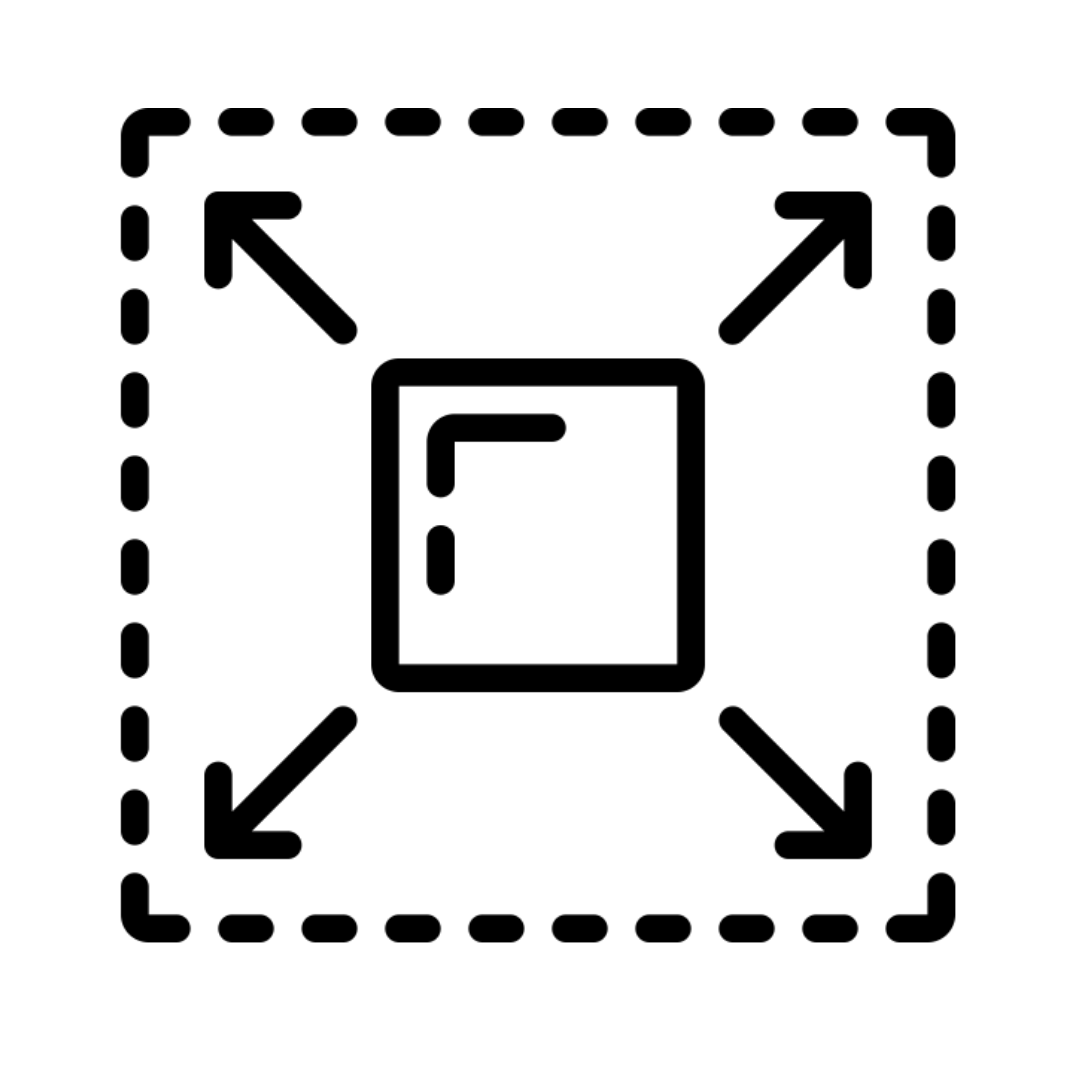 Incubation

New calling for a different kind of microchurch. 
Won’t look like your microchurch. 
Needs help, support and time to find its feet.
Replication

Calling to plant identical microchurch. 
Looks like your microchurch.
Usually has a strong relationship with existing MC.
Needs coaching, processes and unity about methods.
Scaling 

Calling to expand current microchurch. 
Continues as a part of your microchurch.
Is a part of your microchurch but reaches new area, people, or need. 
Needs support structure, leadership development.
Microchurch Expansion
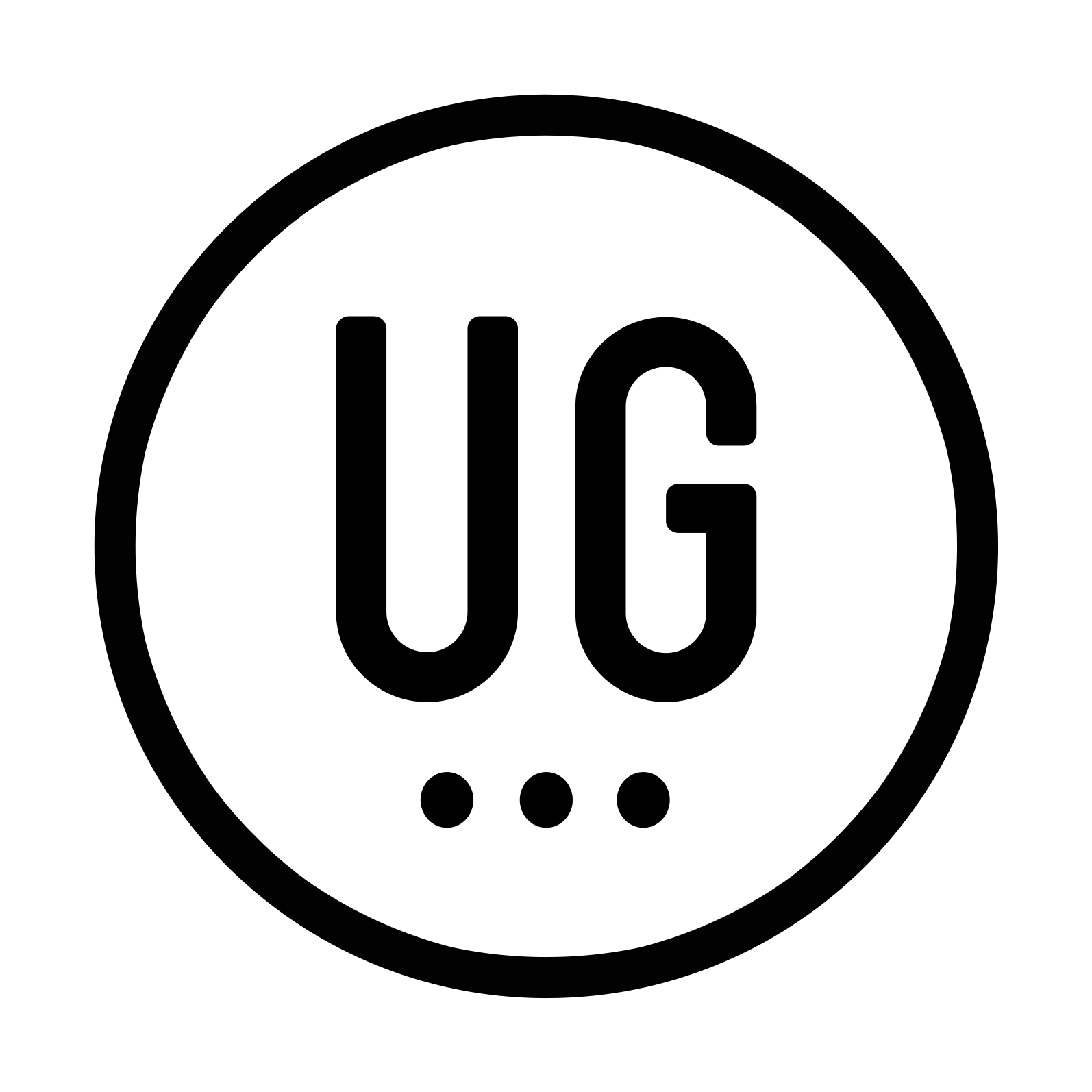 Microchurch Development Cycles
P3
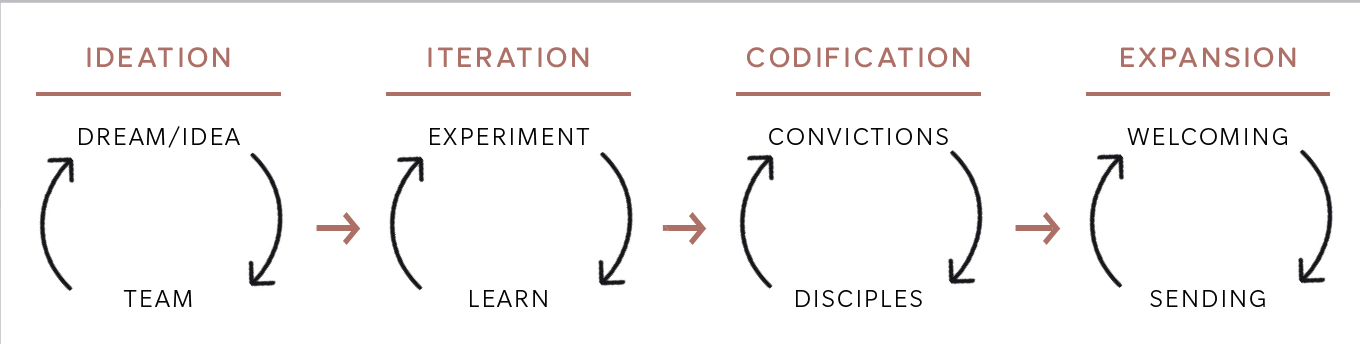 P4
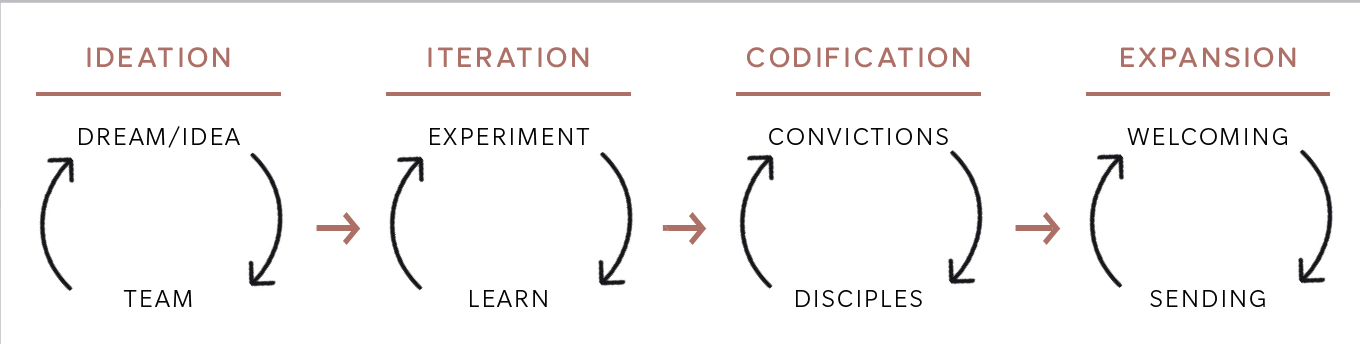 DISCIPLESHIP
P2
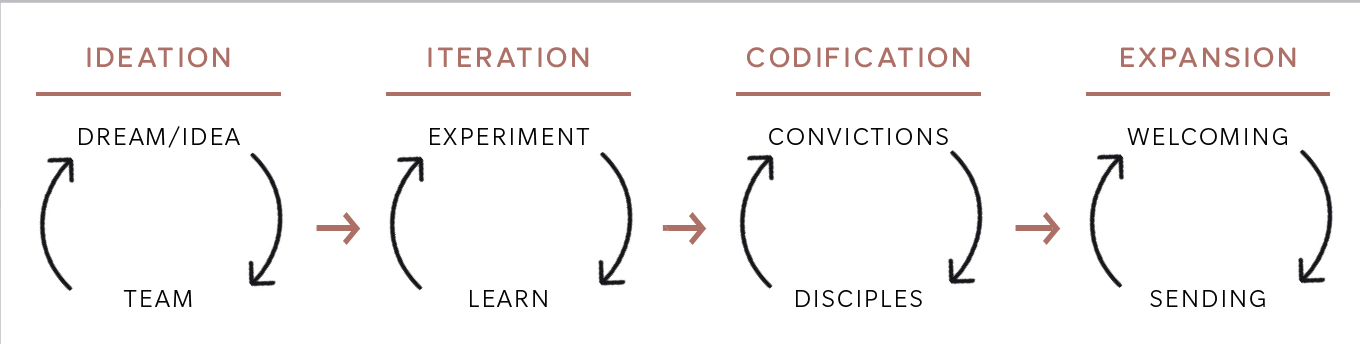 P1
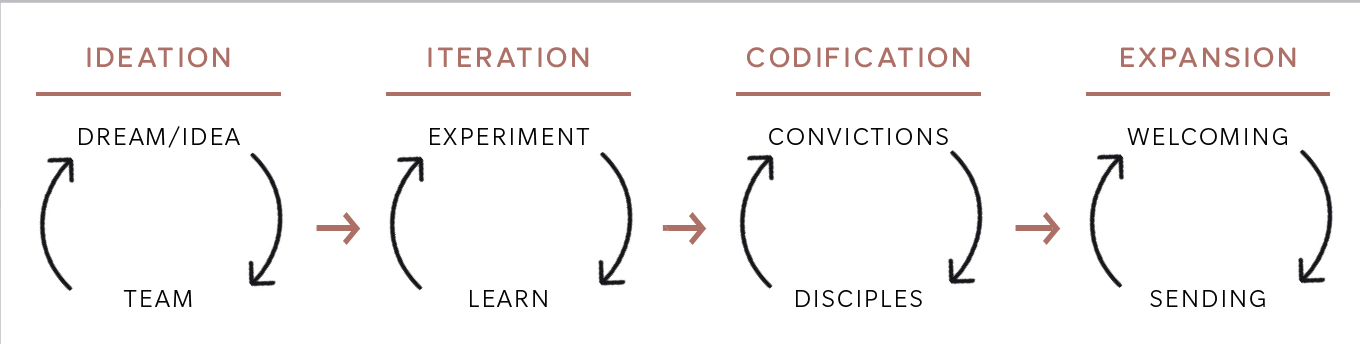 APOSTOLIC
Microchurch Development
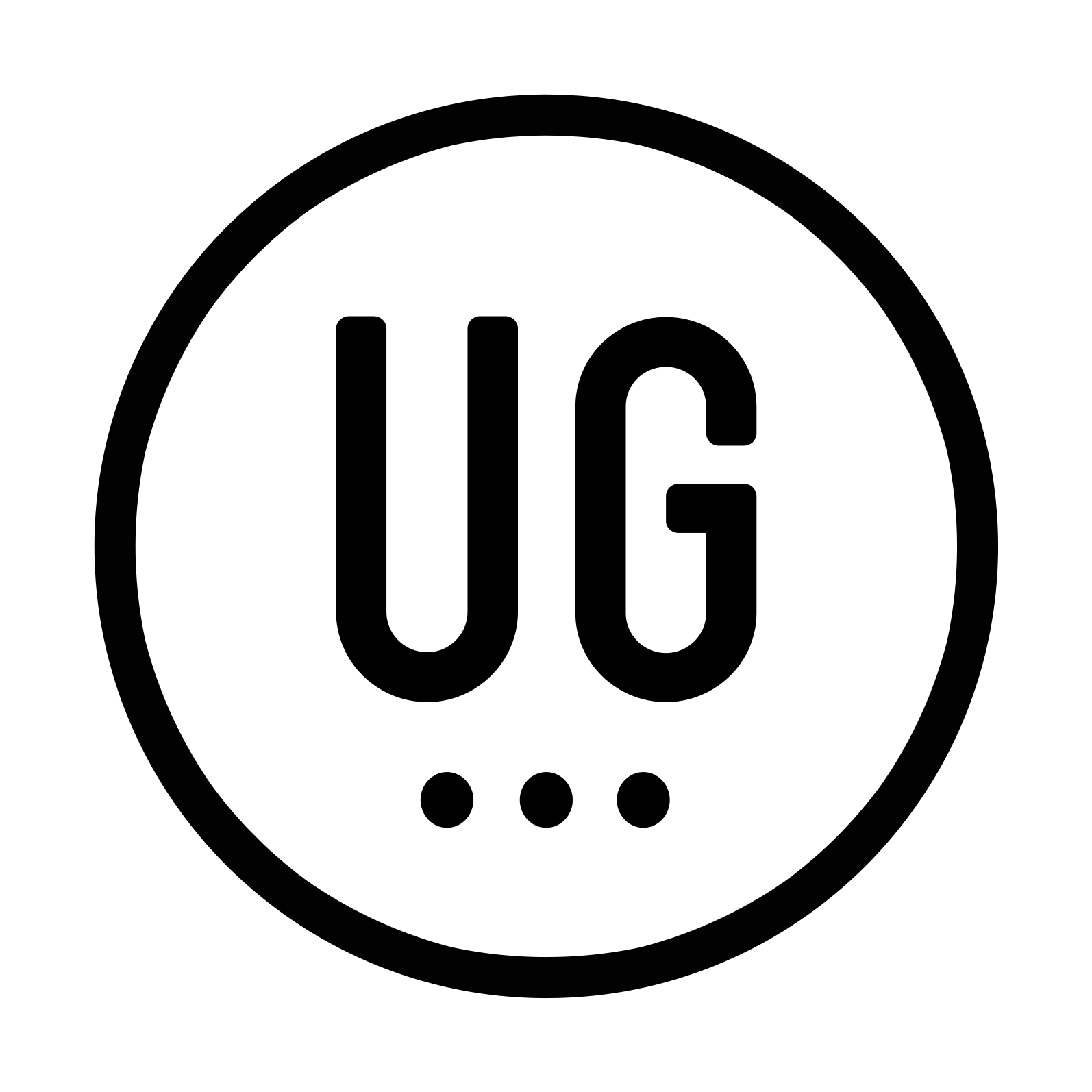 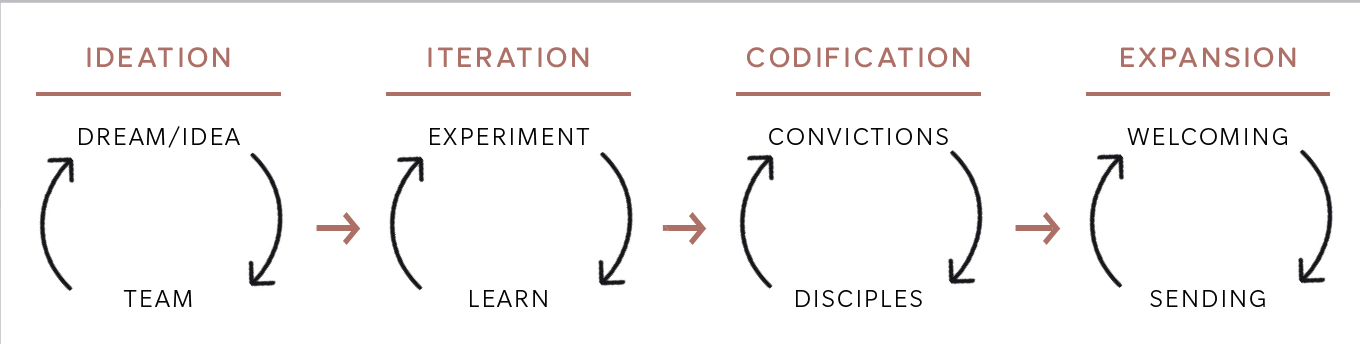 Path Forward:
Pray for new experiments. 
Try and fail. 
Generate feedback loops.
Learn & discern changes.
Build a core. 
Refine methods, rhythms and patterns.
Path Forward:
Pray to identify your convictions.
Optimize methods, rhythms and patterns.
Invest deeply in others.
Create ways to pass on what you have learned.
Path Forward:
Pray for clarity
Refine the purpose.
Share the vision with others
Invite others to join it.
Path Forward:
Pray & listen for new callings.
Inspire openness to new callings.
Support those called to new things. 
Incubate new ideas.
Send leaders to plant new microchurches
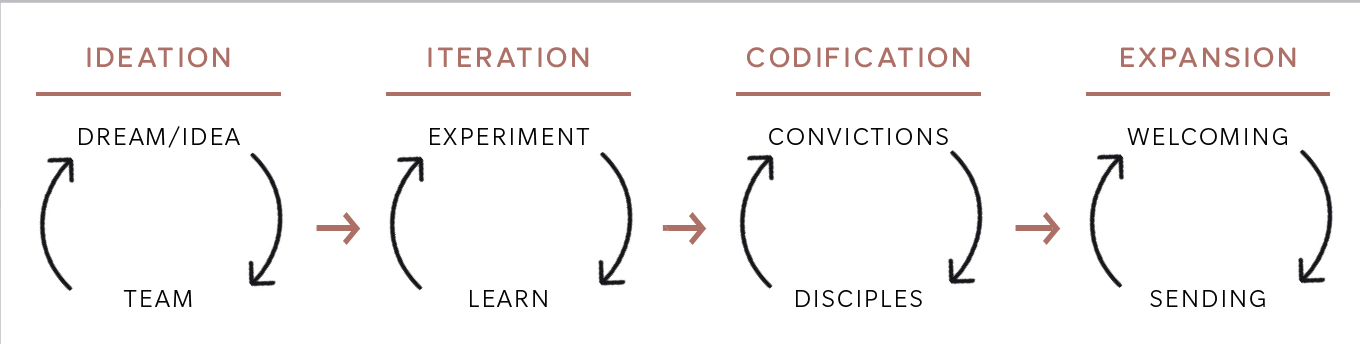 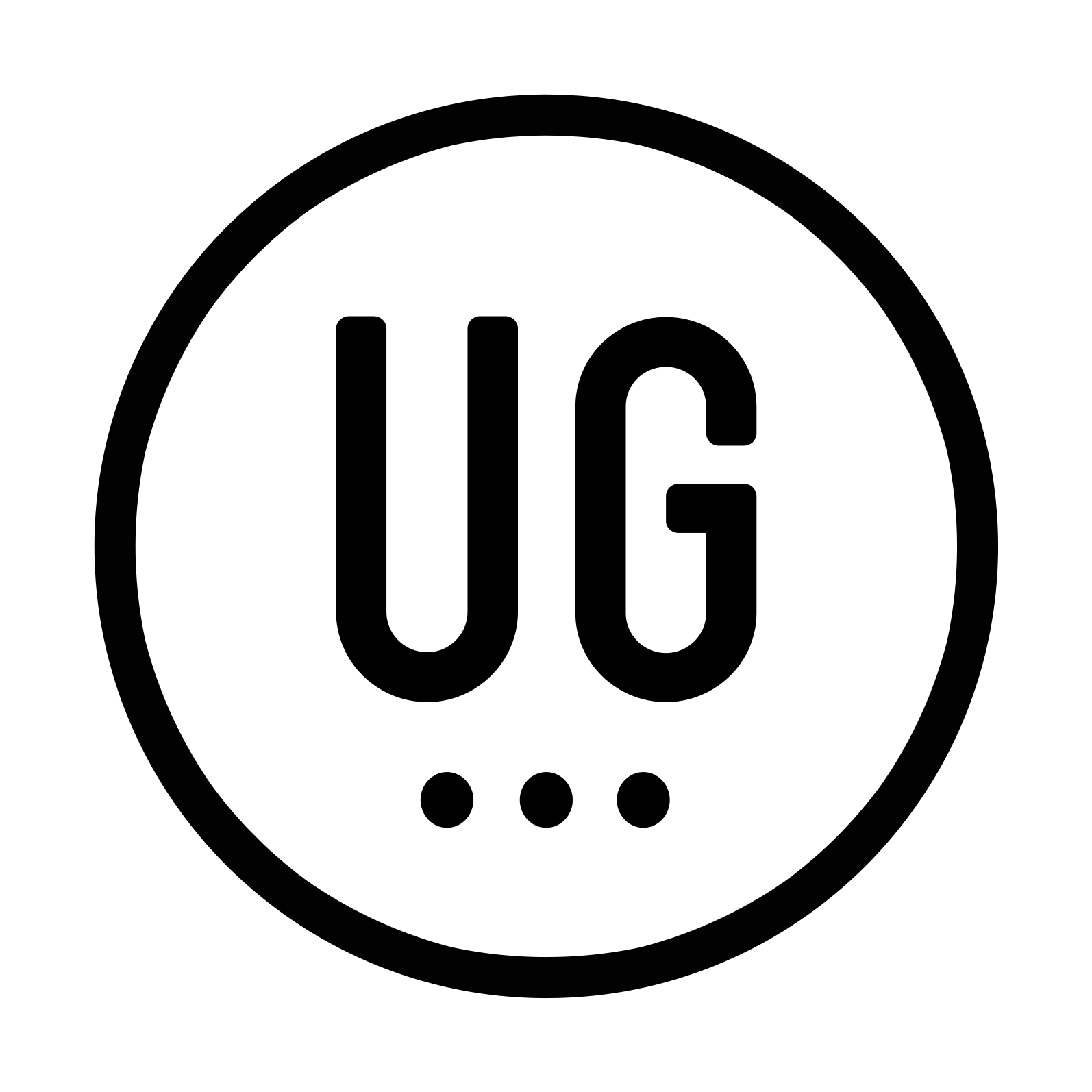 The Call


Can you write it down- “maybe, sort-of, I think…Jesus wants us to ____”?
What is the need or group of people you pray for first?
Can you begin to describe the “what if” without fixating on the methods so a team can form?
Microchurch Exists for a Reason
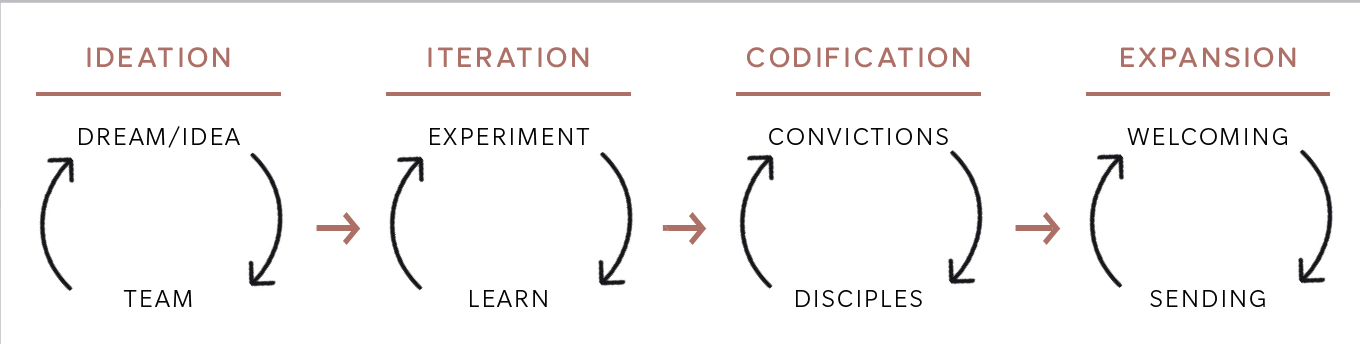 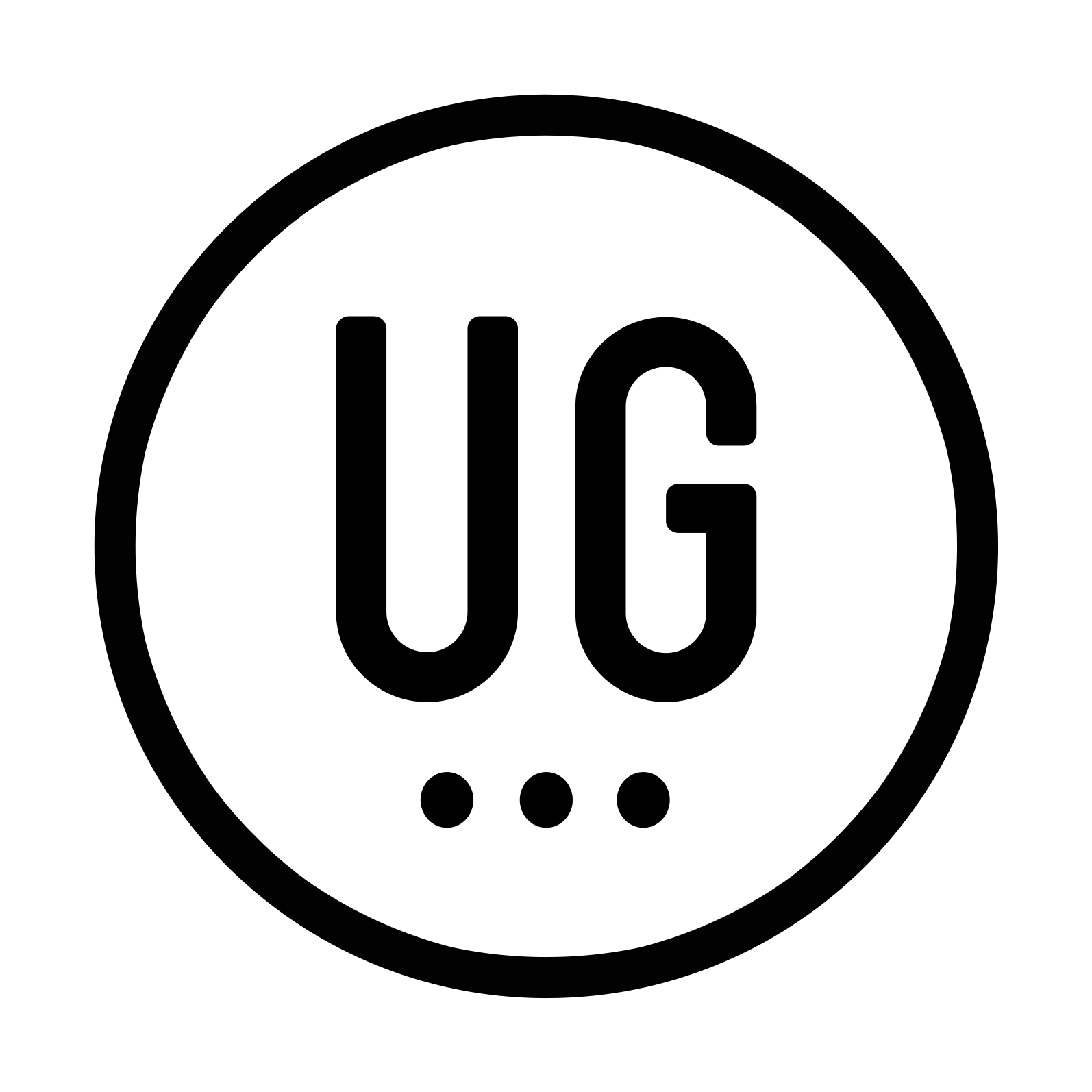 The Minimum


How is Jesus asking you to manifest WORSHIP - COMMUNITY - MISSION through your microchurch?
How can you experiment, try and fail to be the church in minimum ways?
What tools can help you get to the heart of WORSHIP - COMMUNITY - MISSION?
Microchurch is the minimum
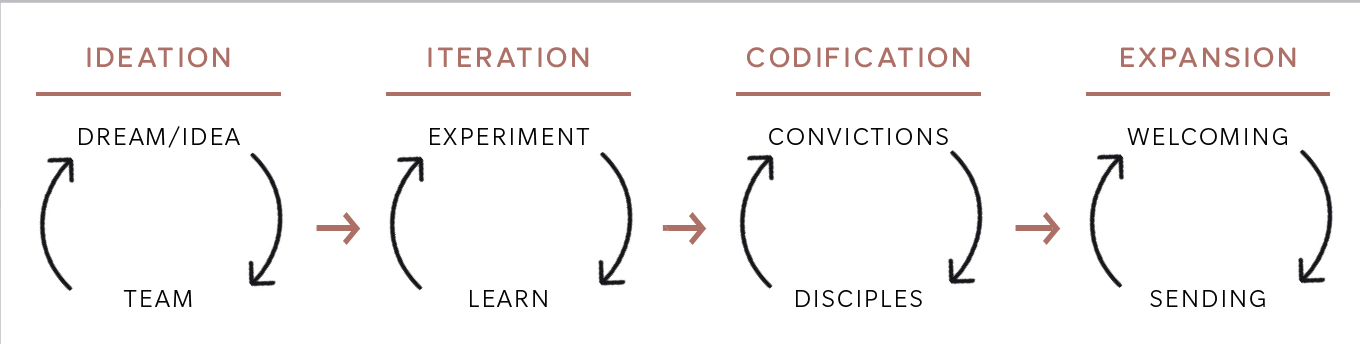 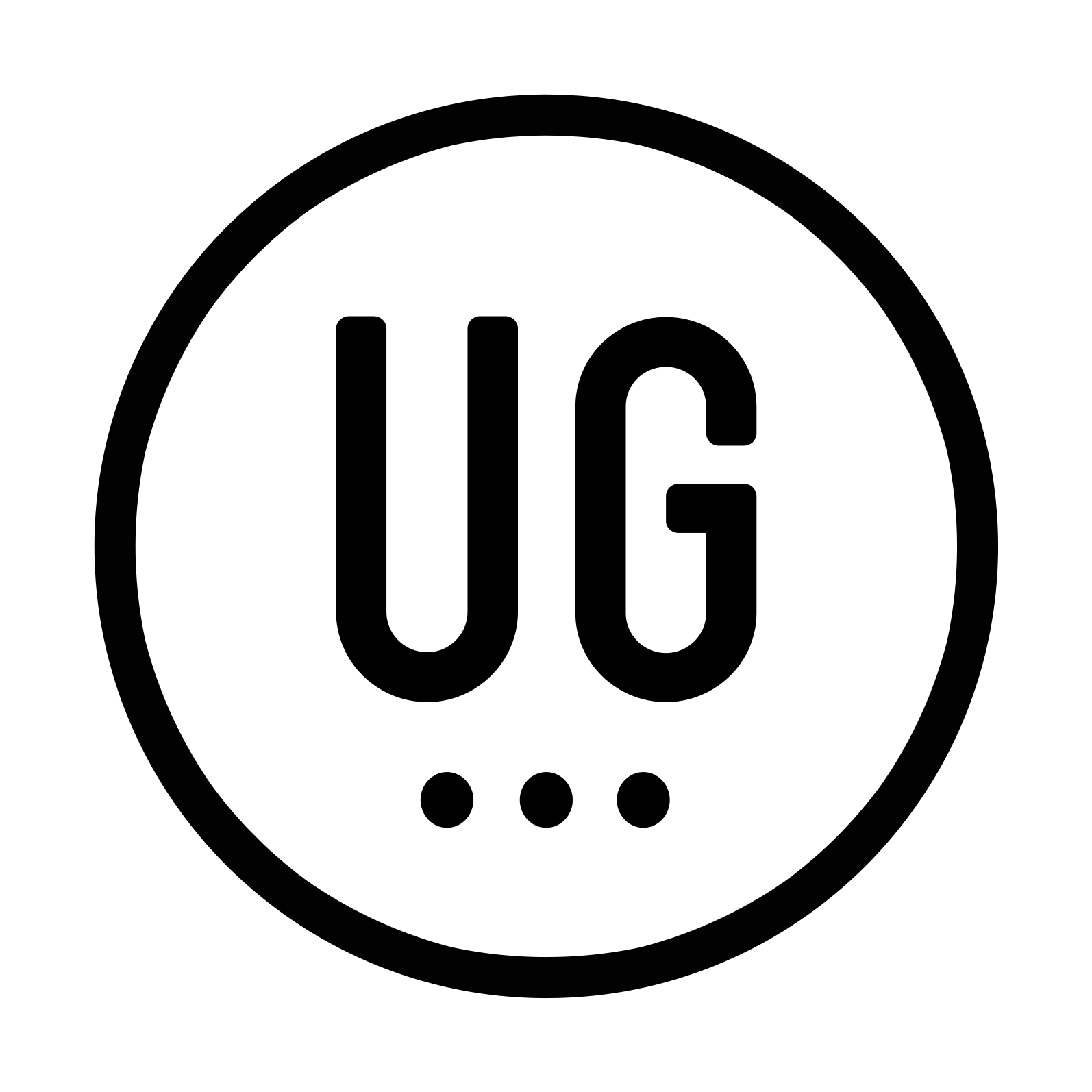 The Type


How is Jesus asking you to organize your microchurch? (specific, distributive, or don’t know yet)
How can you experiment, try and fail new ways to be this type of microchurch?
How does this help you focus your methods as you move forward?
Microchurch Organized